Genetic Diseases
How they are caused and why they can be beneficial
What kind of genetic disease?
Can be of two kinds:
Caused by environmental factors
Hereditary
Genetic disease by environmental factors includes cancer due to the cells undergoing mutations in its DNA by exposure to certain chemicals e.g. asbestos and cigarette smoke.
Mutations can also occur at random hence why some cancers are not known to be caused by specific compounds.
Hereditary diseases are caused by a bad combination of genes from the parents.
2
[Speaker Notes: Mostly people think about the hereditary diseases and forget that cancer may also be a genetic disease.]
Basics About Genes
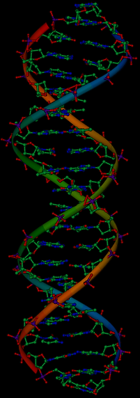 Every cell has 23 PAIRS of CHROMOSOMES. (Each pair has two chromosomes).
Chromosomes are made up of tightly wound DNA.
What makes up the DNA decides who we are
3
[Speaker Notes: Ladder = horizontal bars.
A particular sequence of the compounds making the pair of the horizontal bar will command i.e. code for a different thing.]
Basics About Genes (contd.)
Different sections of the DNA code for different things. Each section is called a gene.
Genes aren’t randomly placed but it is known that a certain chromosome has those specific types of genes.
Chromosomes match up with the chromosome having the same type genes.
E.g. the chromosome which has the gene for eye colour (amongst other genes) will match up with the other chromosome that has the gene for eye colour and form a pair.
4
[Speaker Notes: One wrong piece can change the whole way the cell responds to that gene.]
Carrier or Not?
A defective gene is one which has it’s sequence not completely right so it doesn’t code well but it is still recognised by the body as one of its own.
In the case of some hereditary diseases, a person is considered a carrier when the chromosome pair has a defective gene on one chromosome and a normal gene on the other and yet the person doesn’t show signs of the illness. Not all illnesses can have a carrier.
When a fetus is formed, it will have half of its chromosome from the father, the other half from the mother. Knowing if the parents are carriers can determine the chances of the child being affected or not.
5
Carrier or Not? (contd.)
Taking the example of cystic fibrosis where both genes need to be defective to take effect, these are the following possibilities:
If one of the parents is a carrier, there is a 50% chance the baby will a carrier and a 50% chance it will completely healthy.
If both parents are carriers for the same disease the baby will have 25% chance it will be affected, 50 % chance it will be a carrier and 25 % chance it will completely healthy.
6
[Speaker Notes: To make things easier, we can use punnet squares.]
Other Reasons
Bad pairing of genes is not always the reason. Down Syndrome is caused by having a “pair” with 3 chromosomes instead of 2. Therefore an extra chromosome is present in the cell causing the body to respond in a different way.
Colour-blindness involves the sex chromosomes X and Y. The gene which may or may not be defective is only found on the X chromosome, so if that gene is defective there is nothing in the Y chromosome to work against it and so the male can never be a carrier and will always be affected if such a defective gene is present.
7
[Speaker Notes: The problem isn’t in the genes but the splitting of the genes involved in the formation of the sex cells in the parents prior to the formation of the fetus.]
Other Reasons
For some diseases, just one defective gene in the pair is enough for it to take effect. 
E.g. Huntington’s disease
There may be a disease which affects one sex more than the other. E.g. Haemophilia which is fatal for females.
Some cancers are a form of hereditary disease e.g. breast cancer and colon cancer. 
Diseases affecting the heart, mental illnesses like Alzheimer’s and diabetes are also common cases of hereditary diseases which depend on the combination of genes.
8
[Speaker Notes: Reason why doctors ask if there is a history of heart disease or mental disease in the family.]
Research
As seen there are various types of diseases. By researching these conditions we learn more about how they come about and what we can do to avoid them.
It was only recently found that Alzheimer’s is a genetic disease, and having this information at hand can prepare the individual and the people around him and help make the process easier.
Researchers recently found that behavioural disorders such as alcoholism and obesity also have a genetic contribution. Unfortunately there is no recommended testing for these behavioural traits but knowing what causes them is already one step closer to finding the solution.
9
[Speaker Notes: Cancer research, knowing more is helpful. Only good things come from researching.]
Research (contd.)
In October 2012 a rapid way to test for genetic disorder in new-borns was achieved. There are certain diseases, like the Pompe disease, which are life-threatening to a new-born and the faster the doctors administer treatment, the disorder’s severity will decrease significantly. 
The several weeks it takes to find the mutated gene and give treatment is too long for a time-frame which makes sense when a baby has a life-threatening disease.
This new software design is made to pinpoint the possible mutated genes by simply having the symptoms. Narrowing the list of variants allows immediate treatments which can be critical for a new-born.
10
[Speaker Notes: Pompe disease is a rare genetic disorder that often affects babies at birth, disabling the heart and skeletal muscles and causing seizures. Without medical treatment, most infants die of heart failure by their first birthday. Enzyme replacement therapy, if started early, can add years to a child's life.
Kingsmore and his team have developed new software designed to cut this critical diagnosis time to two days, down from four to six weeks. 
"It will do a good job for a few thousand genes, and it will do a good job in a percentage of children," Bick said. "But it's still important to go deeper when it fails to yield an answer.“

The more we learn the closer we get to the solution not only to that particular illness being studied but it can solve problems in other illnesses.]